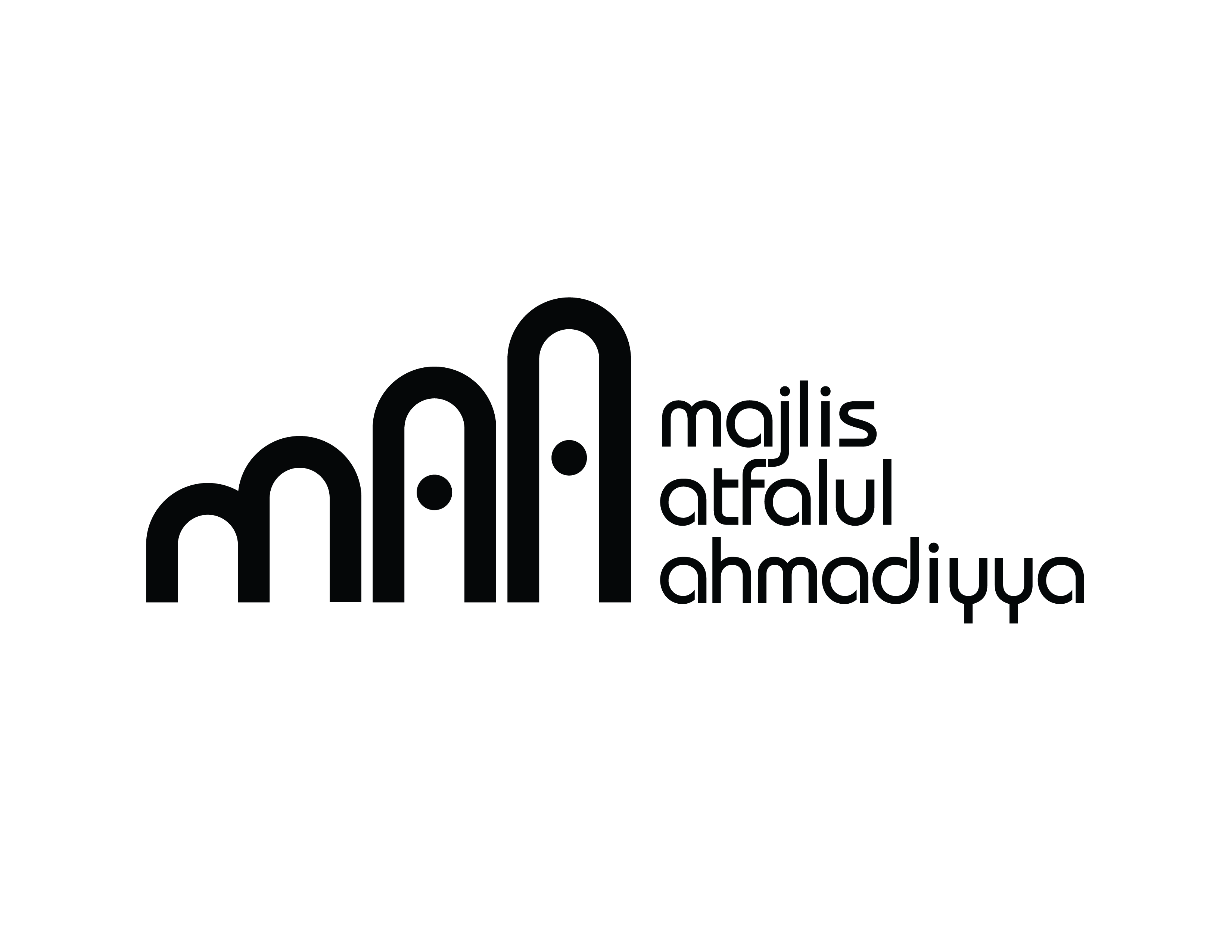 Financial Sacrifice (Chanda)
Tarbiyyat TopicMajlis Atfal ul Ahmadiyya USA
Who can tell the story ofHadhrat Ibrahim (ALS) andHadhrat Isamael (ALS)?What is the lesson in the story?
The Time for Financial Sacrifice
"What a blessed time this is! No one is asked to lay down his life. This is not the time for offering the ultimate sacrifice; rather it is the time to spend out of one’s possessions, according to one’s means.”
Promised Messiah AS, Al-Hakam, Qadian, July 7, 1903
Path to Righteousness
'Never shall you attain to righteousness unless you spend out of that which you love; and whatever you spend, Allah surely knows it well.' (3:93)
What are some schemes/programsto make financial sacrifice?
List of Chandas (donation programs)
Tehrik-e-Jadid
Waqf-e-Jadid
Wassiyat
Bilal Fund
Eid Fund
Atfal Chanda (Mandatory for Atfal)
Funds used for:
Spreading the message of Islam
Training of Jam’at Members
Building of Mosques & Centers
Helping the needy
Mandatory Atfal Chanda
Mandatory means that all Atfal are required to pay it
 Atfal Chanda help pay for 
Atfal Ijtema (Regional & National)
Regional Atfal events
Atfal Day(Fun Days, Field Trips, BBQs)  
How much is Atfal Chanda?
Atfal Chanda is $20 per yearDeadline: must pay by October 31stBest to pay ASAP!
How much is $20?
5 Happy Meals
1/3 of a new video game ($60)
4 new apps on an iPad/phone
1 or 2 T-shirts
Have you paid 
your
 Atfal Chanda?
May Allah enable us all. Ameen.